8.3 Simplify Rational Exponents
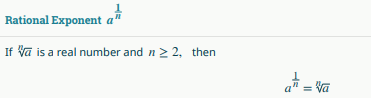 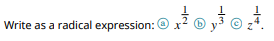 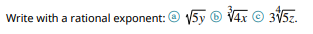 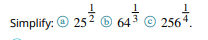 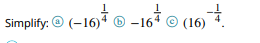 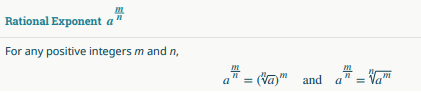 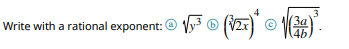 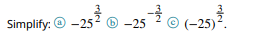 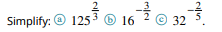 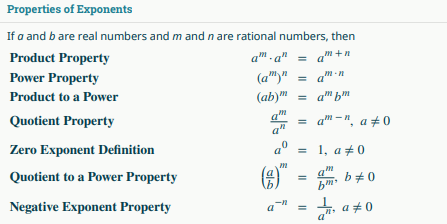 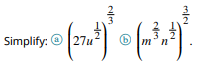 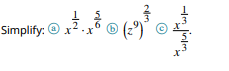 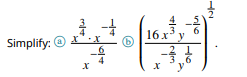